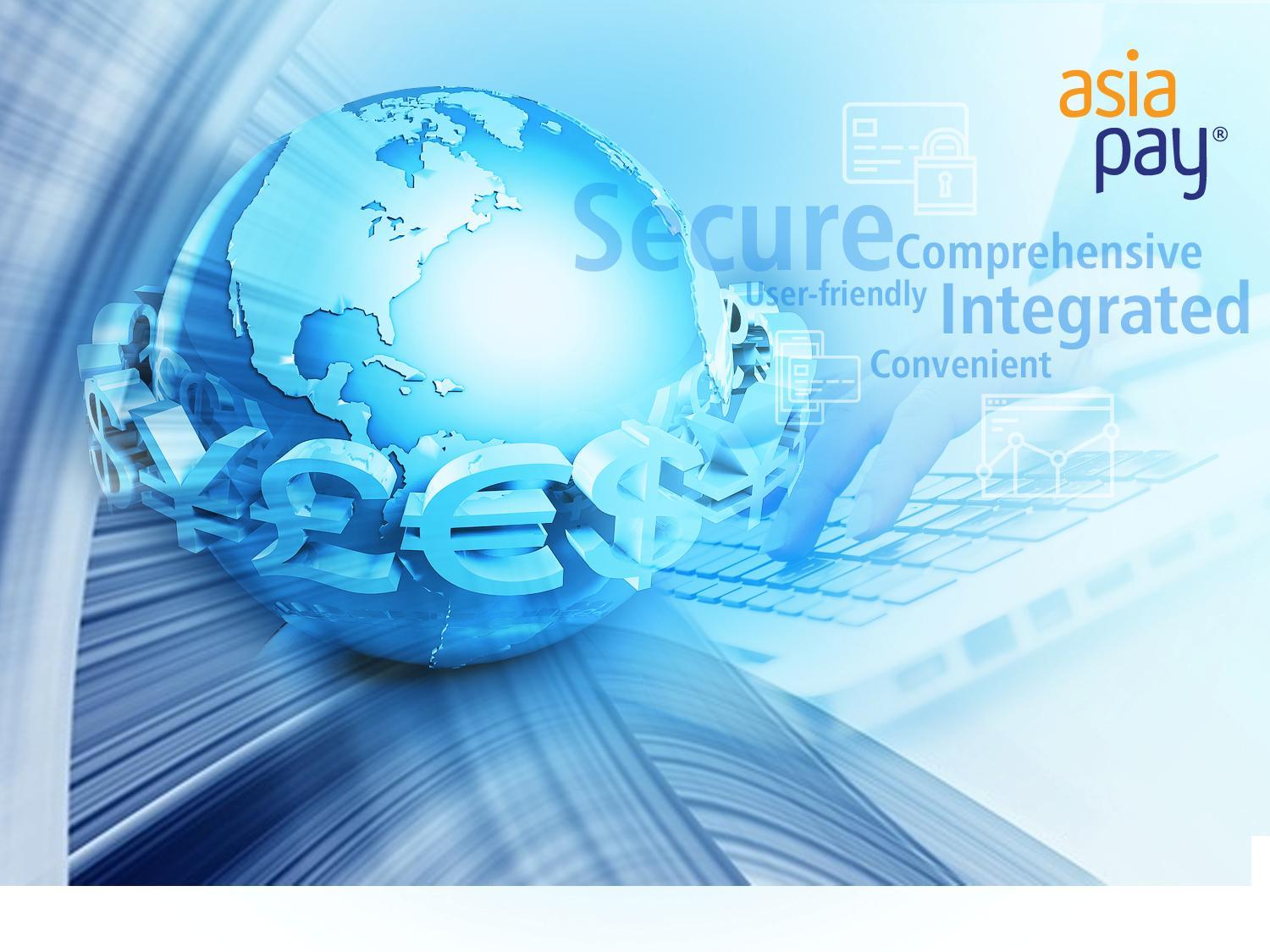 Joseph Chan
CEO& Founder
AsiaPay
Digital Payment Development in Asia
Hong Kong . Australia . China . India . Indonesia . Japan . Malaysia . Philippines . Singapore . Taiwan . Thailand . Vietnam . United Kingdom
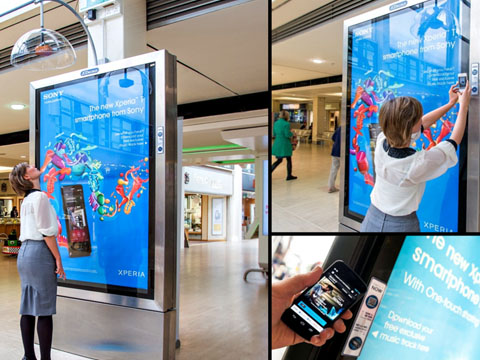 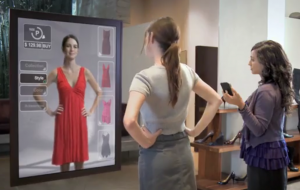 Shoppers in Digital Age
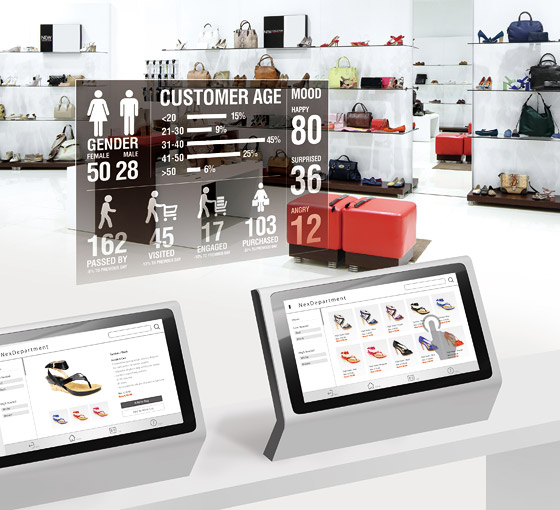 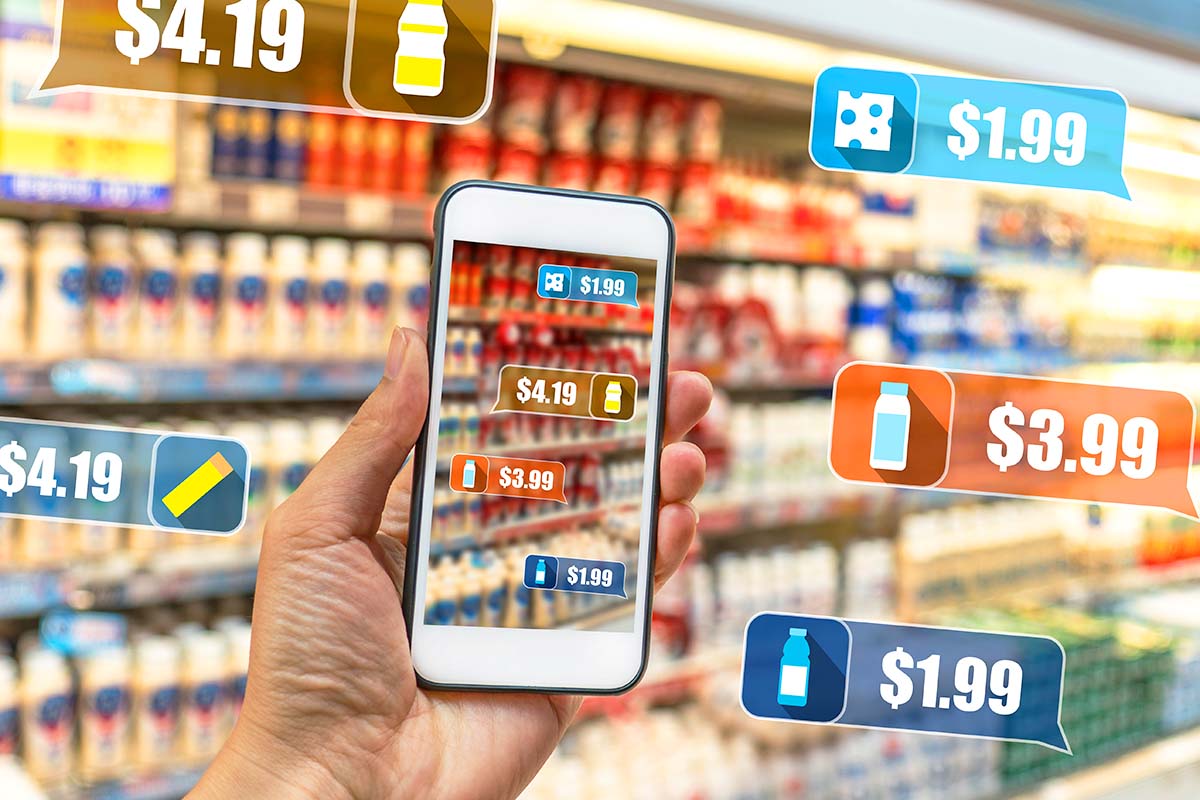 Payment
Disruption
Payment Disruption
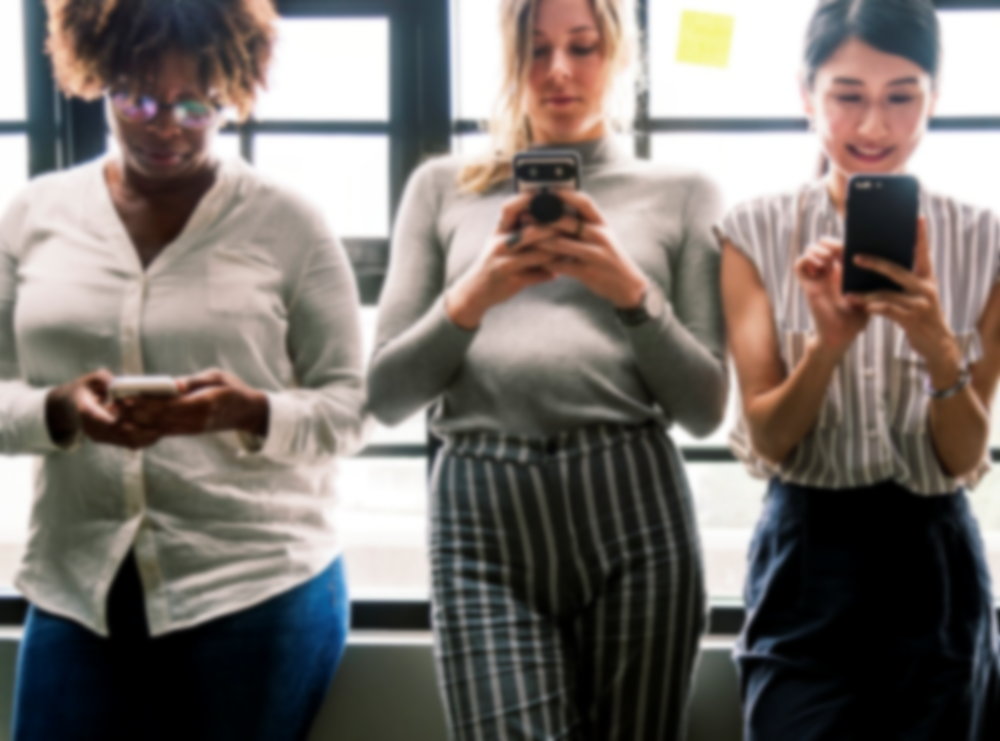 ETHOD
M
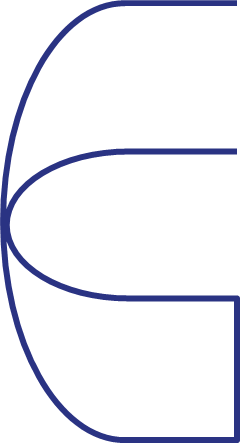 NFRASTRUCTURE
I
PAYMENT
HANNEL
C
XPERIENCE
E
Payment
Methods
Alternative Payments in Asia
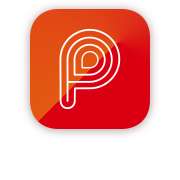 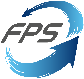 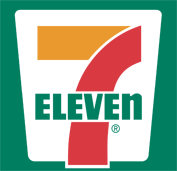 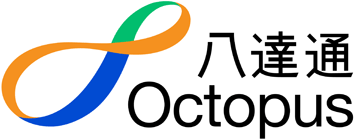 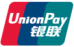 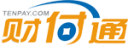 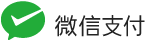 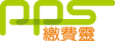 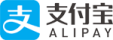 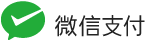 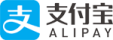 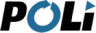 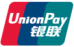 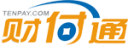 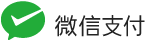 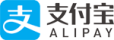 Net Banking  (51 Banks)
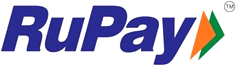 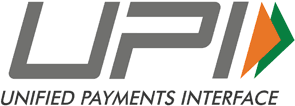 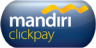 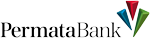 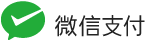 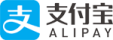 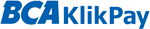 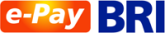 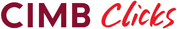 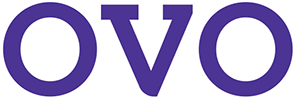 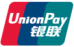 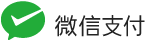 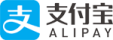 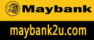 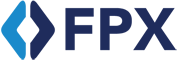 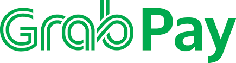 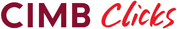 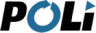 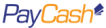 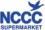 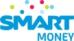 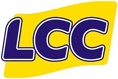 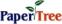 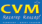 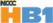 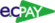 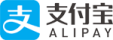 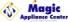 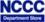 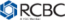 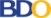 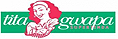 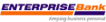 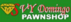 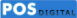 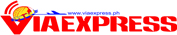 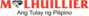 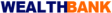 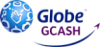 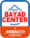 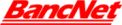 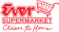 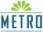 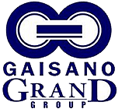 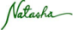 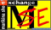 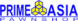 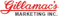 *
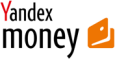 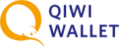 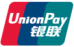 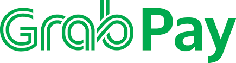 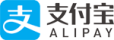 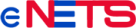 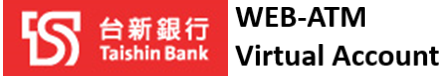 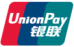 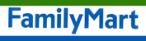 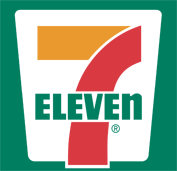 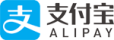 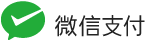 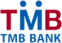 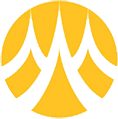 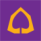 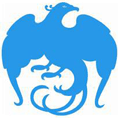 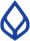 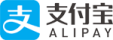 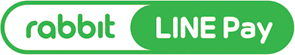 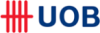 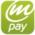 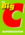 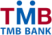 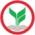 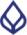 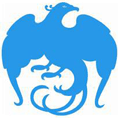 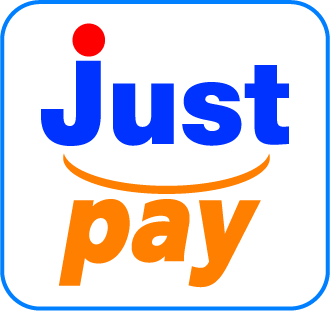 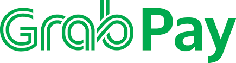 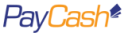 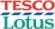 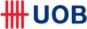 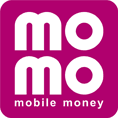 etc.
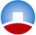 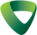 ATM Cards Payment
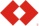 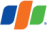 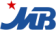 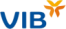 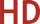 *
* Soon
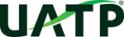 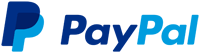 Payment
Experience
Mobile + Retail Payments
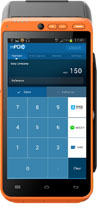 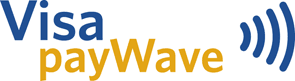 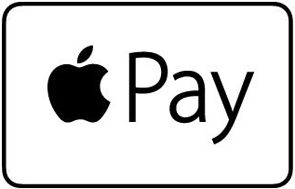 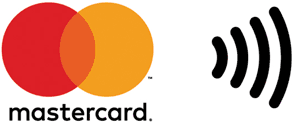 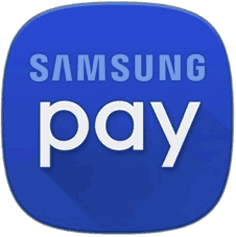 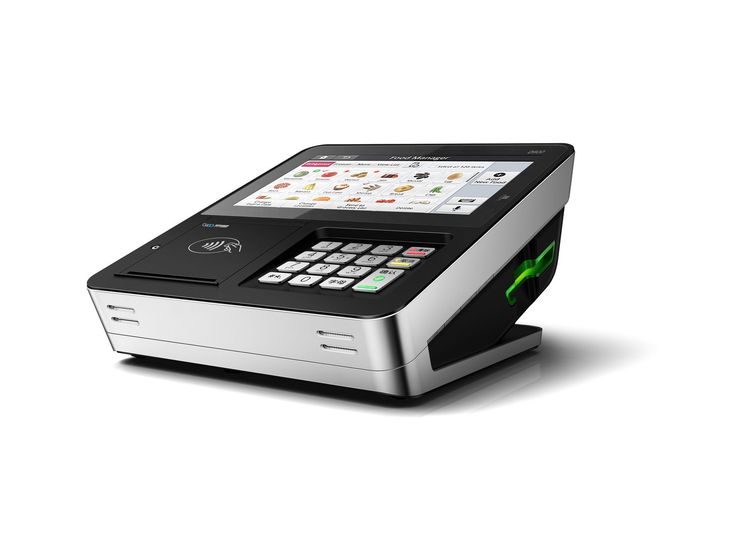 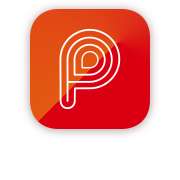 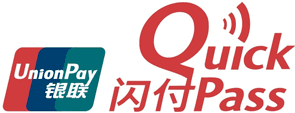 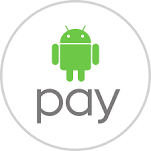 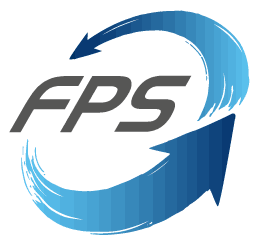 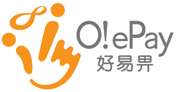 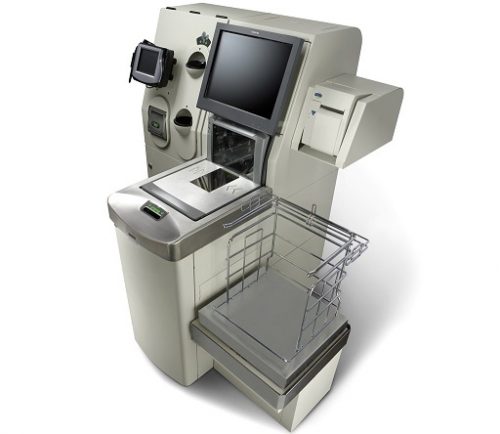 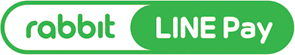 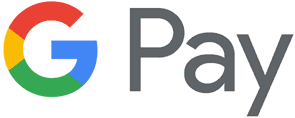 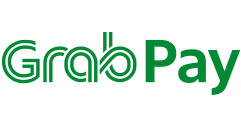 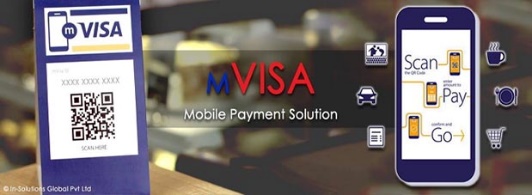 Payment
Infrastructure
Integrated Omni-Channel Payment Management
Acquirer / Card Schemes
Customers
Merchants
Payment Gateway
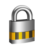 Acquiring Banks
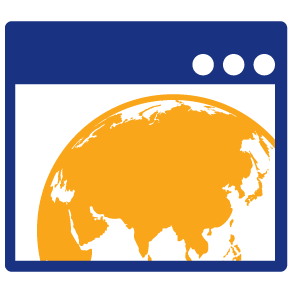 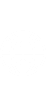 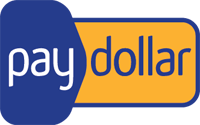 Internet
Merchant Website
Card  Capture
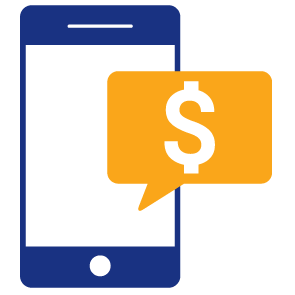 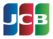 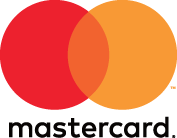 Processors
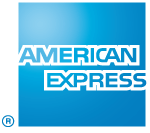 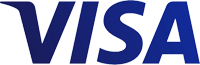 Mobile
PayDollarPayCart / HRMS / ORMS
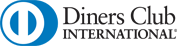 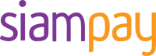 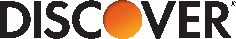 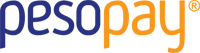 Payment Gateway  - MIGS, MPGS, CyberSource
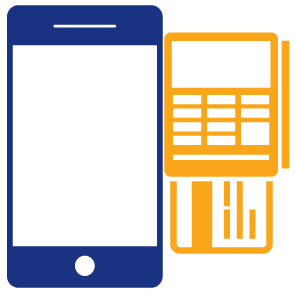 Smart POS
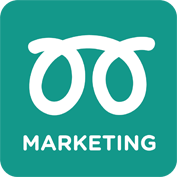 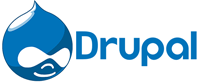 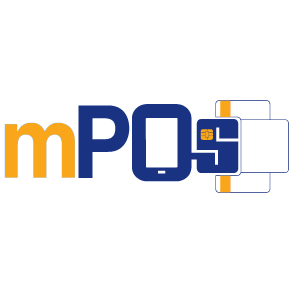 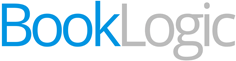 API / Plugins
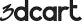 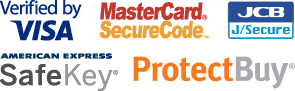 Direct Connection
3-D Secure
Processing
mPOS
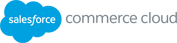 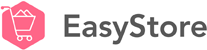 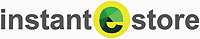 Credit & Debit Cards
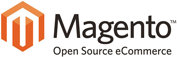 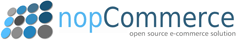 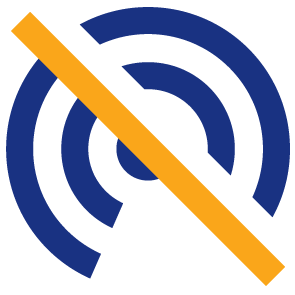 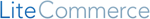 (Coming Soon)
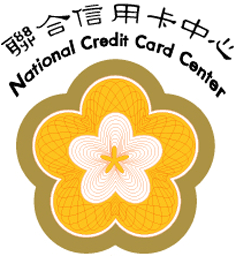 Offline
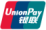 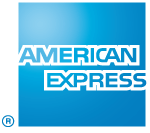 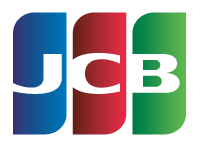 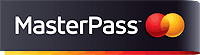 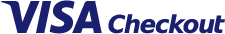 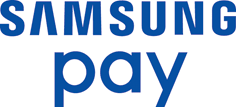 eWallet
Processing
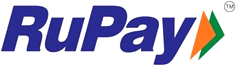 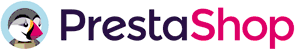 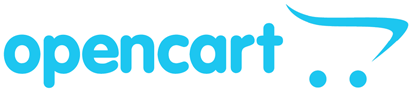 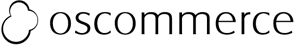 Bank Account & Net Banking
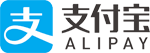 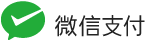 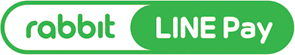 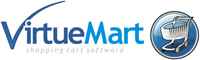 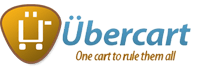 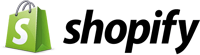 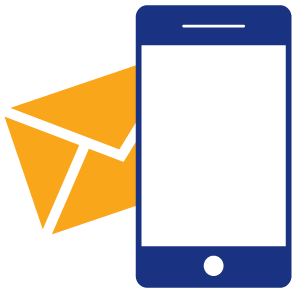 eMOTO
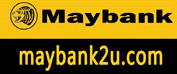 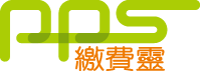 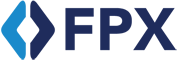 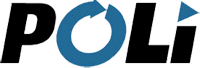 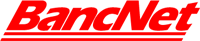 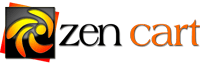 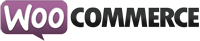 Currency
Processing
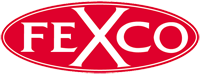 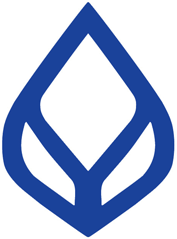 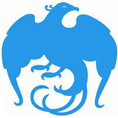 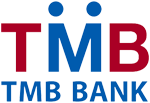 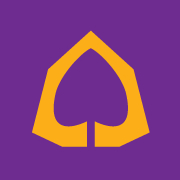 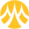 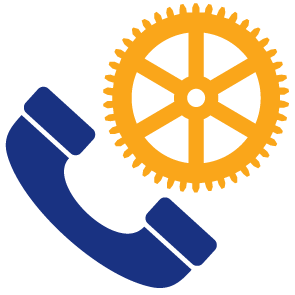 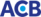 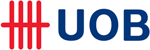 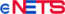 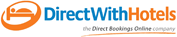 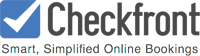 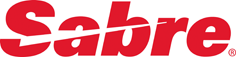 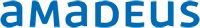 IVRS
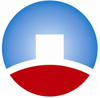 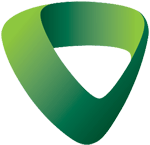 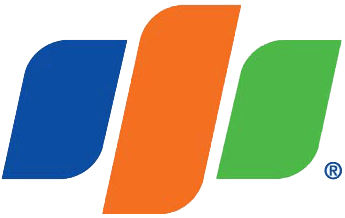 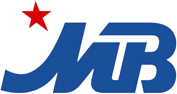 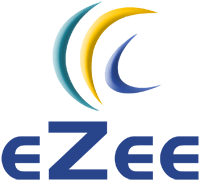 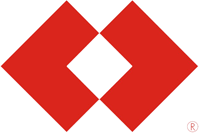 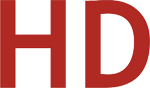 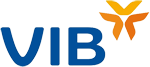 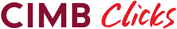 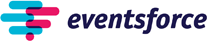 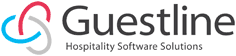 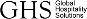 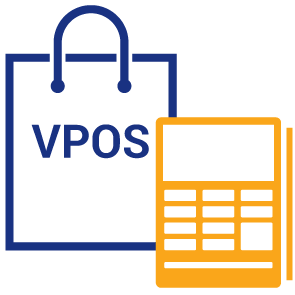 Others
RetailPayment
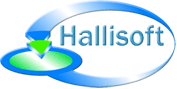 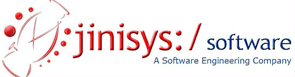 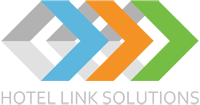 Fraud Control
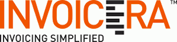 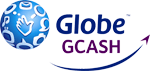 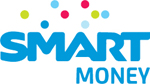 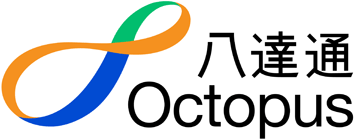 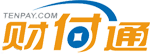 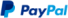 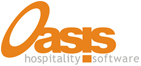 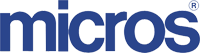 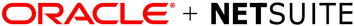 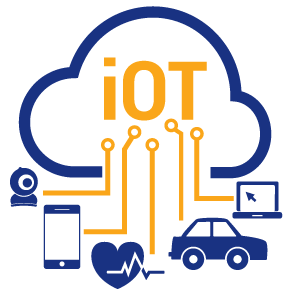 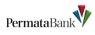 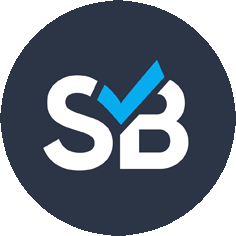 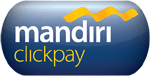 IOT
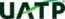 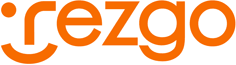 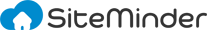 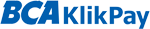 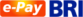 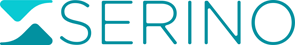 Card Tokenization
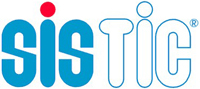 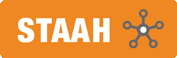 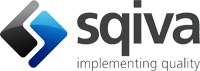 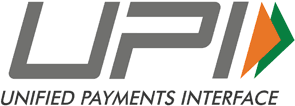 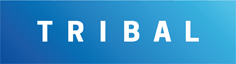 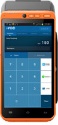 Multi-currency 
Multi-lingual
Multi-user entitlement
Transaction handling
Flexible settlement
Dynamic reportings
Access control
Web / Mobile API
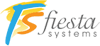 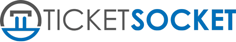 (Cash Counter)
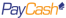 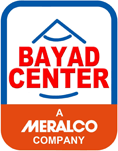 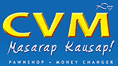 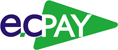 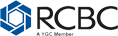 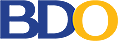 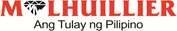 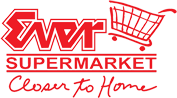 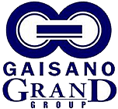 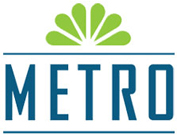 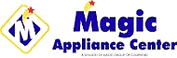 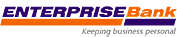 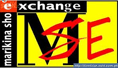 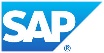 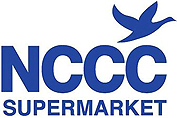 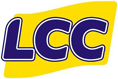 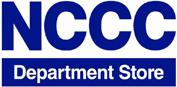 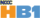 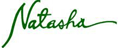 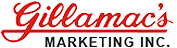 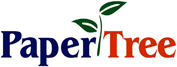 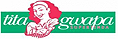 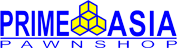 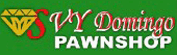 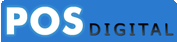 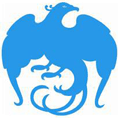 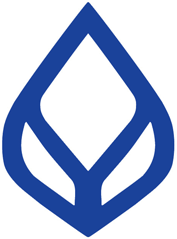 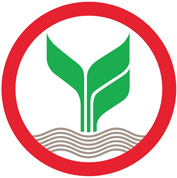 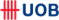 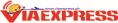 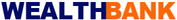 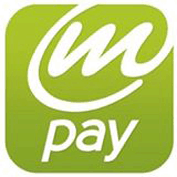 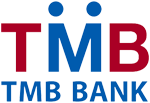 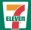 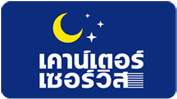 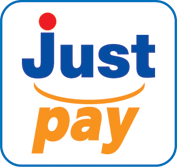 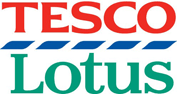 Payment
Innovation
Innovation n Development
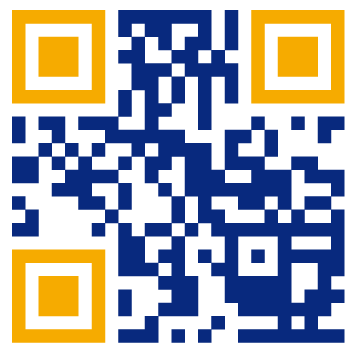 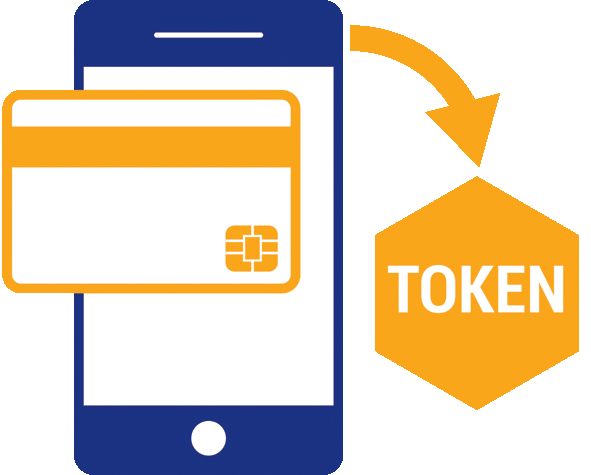 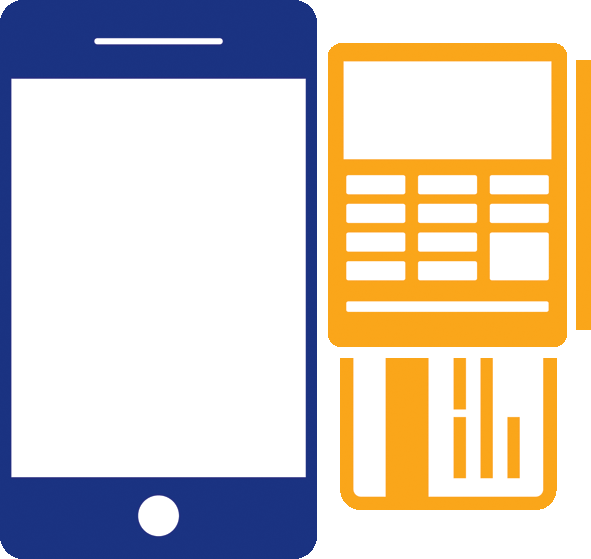 FPS/QR 
OPEN API
TOKENIZATION
SMART POS
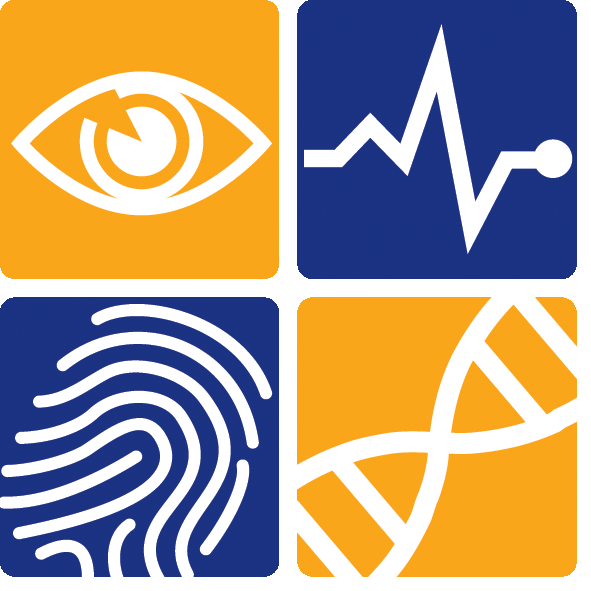 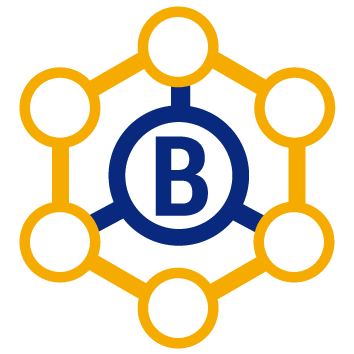 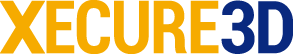 BIOMETRIC
RECOGNITION
3D SECURE 2.0
BLOCKCHAIN
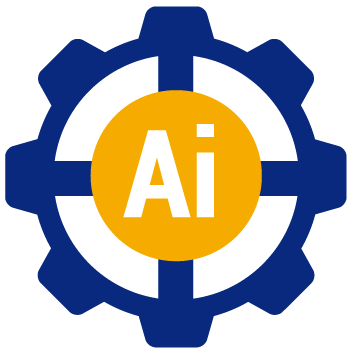 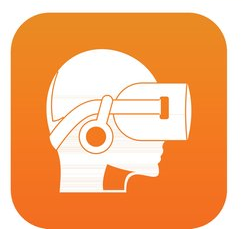 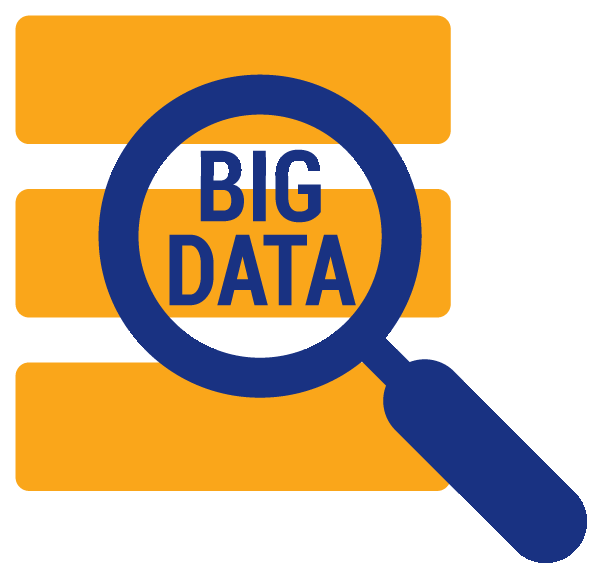 ARTIFICIAL
INTELLIGENCE
BIG DATA
VR / IOT
About AsiaPay
About AsiaPay
Leading Digital Payment Service &  Technology Provider in Asia since 2000.
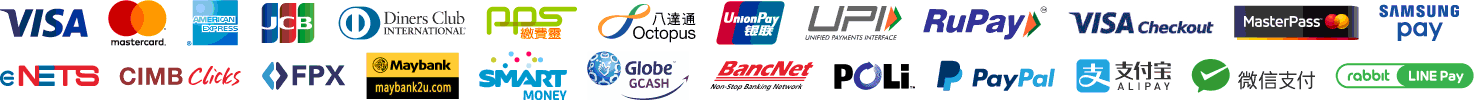 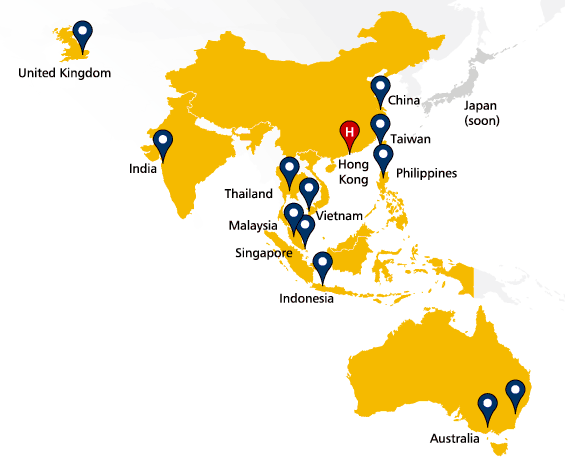 13+
Countries
12+
Languages
144+
Currencies
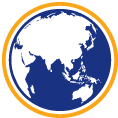 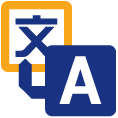 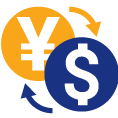 100+
Payment methods& bank partners
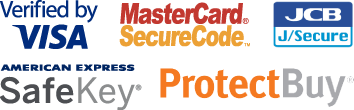 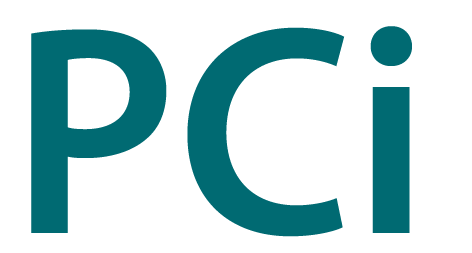 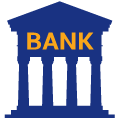 PCI DSS Level 1Compliant since 2006
Certified 3-D Secure
Hong Kong
Head Office
Operative Offices in Asia
15
Our Vision
To be the leading ELECTRONIC PAYMENT SERVICE AND TECHNOLOGY player in Asia and beyond.Our Mission
To help our business partners grow their business through online by providing innovative, secure and cost-effective solutions that will make them competitive in the eCommerce landscape.
Professional Workforce
170
Business Stream
Payment Service Provider (TPP / ISO / PF)
Payment Gateway Solution Provider 	
Payment Security Solution Product Vendor
eBusiness System Development and Consultancy
Hong Kong . Macau . China . Australia . Singapore . Malaysia . Thailand . Philippines . Taiwan . Indonesia . India . United Kingdom
About AsiaPay
Bank and Payment Network in Asia
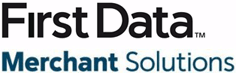 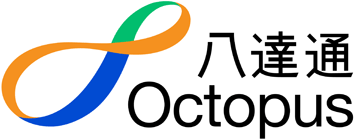 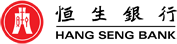 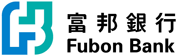 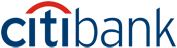 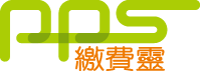 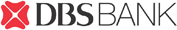 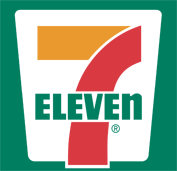 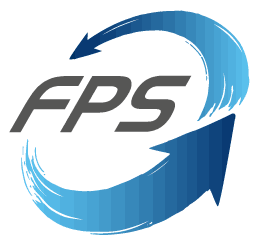 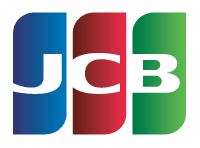 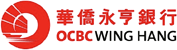 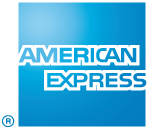 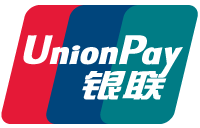 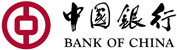 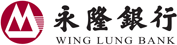 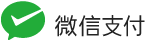 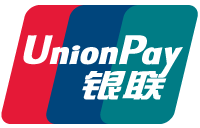 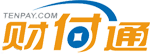 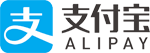 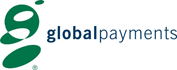 (Coming Soon)
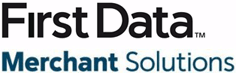 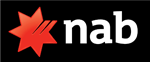 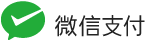 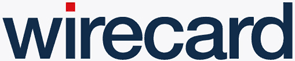 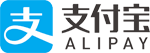 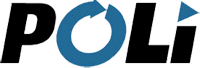 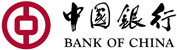 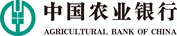 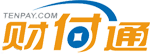 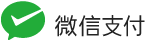 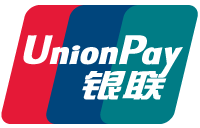 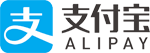 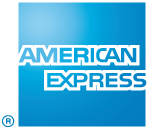 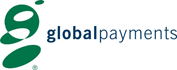 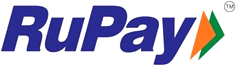 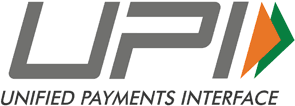 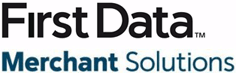 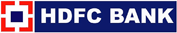 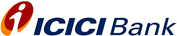 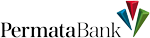 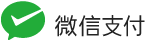 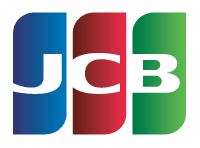 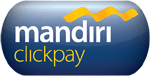 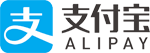 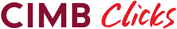 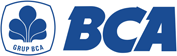 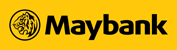 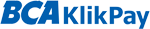 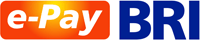 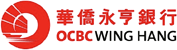 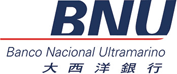 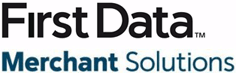 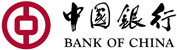 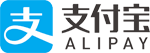 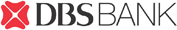 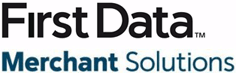 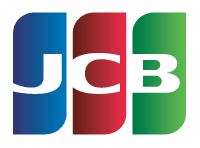 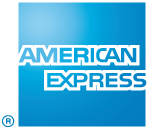 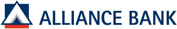 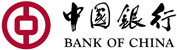 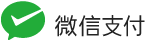 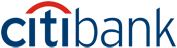 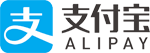 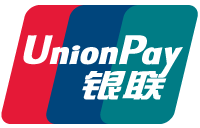 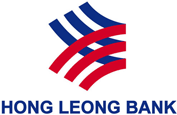 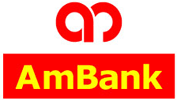 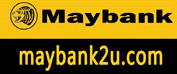 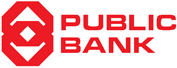 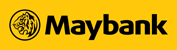 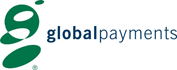 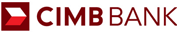 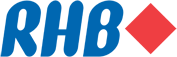 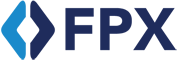 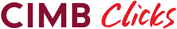 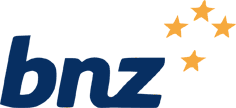 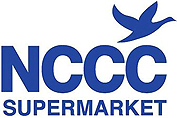 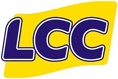 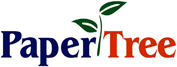 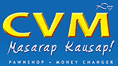 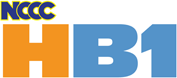 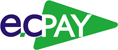 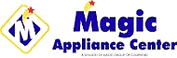 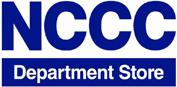 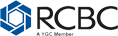 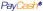 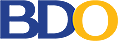 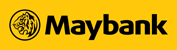 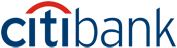 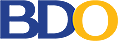 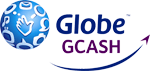 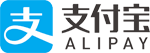 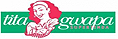 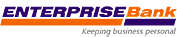 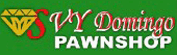 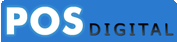 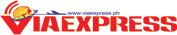 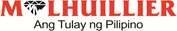 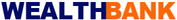 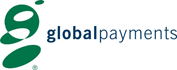 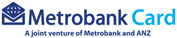 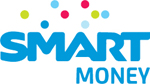 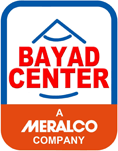 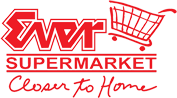 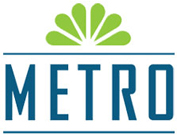 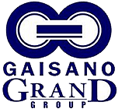 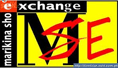 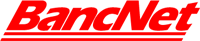 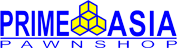 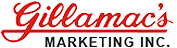 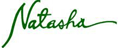 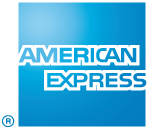 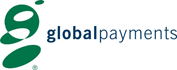 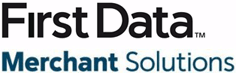 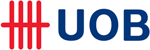 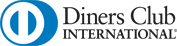 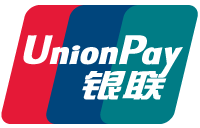 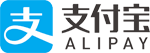 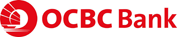 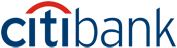 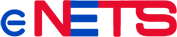 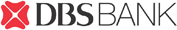 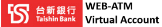 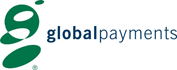 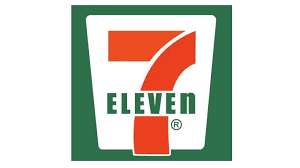 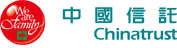 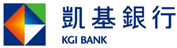 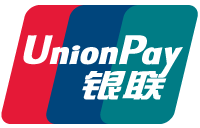 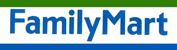 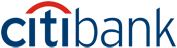 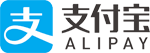 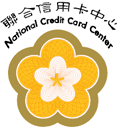 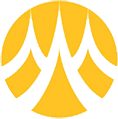 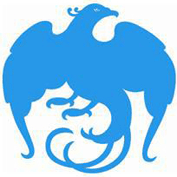 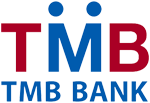 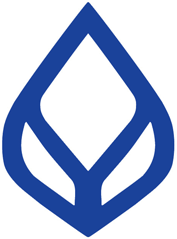 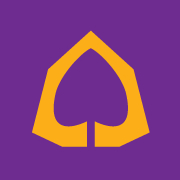 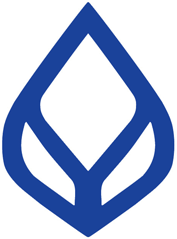 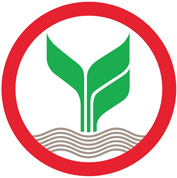 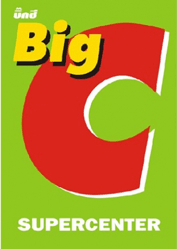 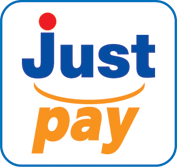 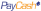 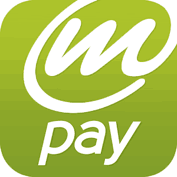 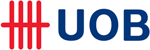 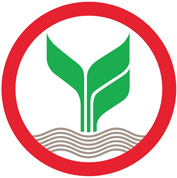 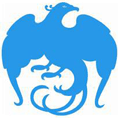 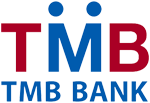 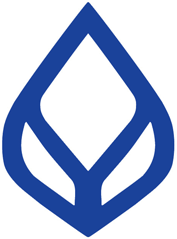 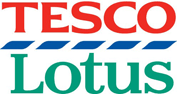 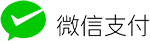 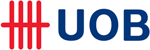 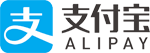 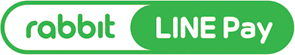 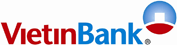 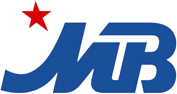 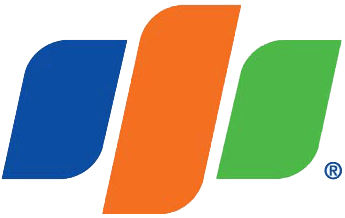 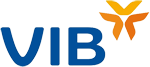 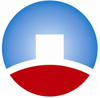 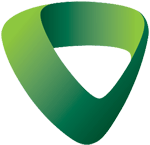 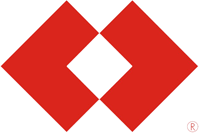 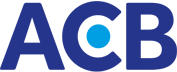 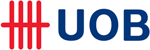 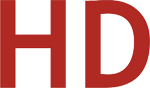 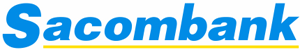 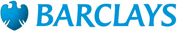 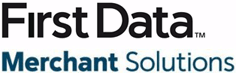 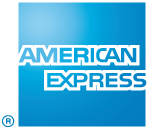 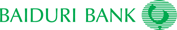 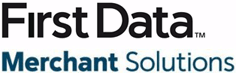 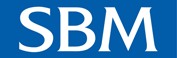 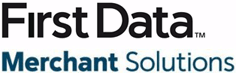 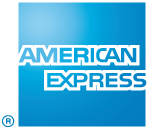 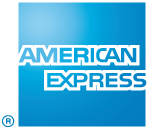 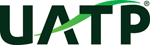 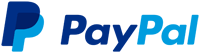 9
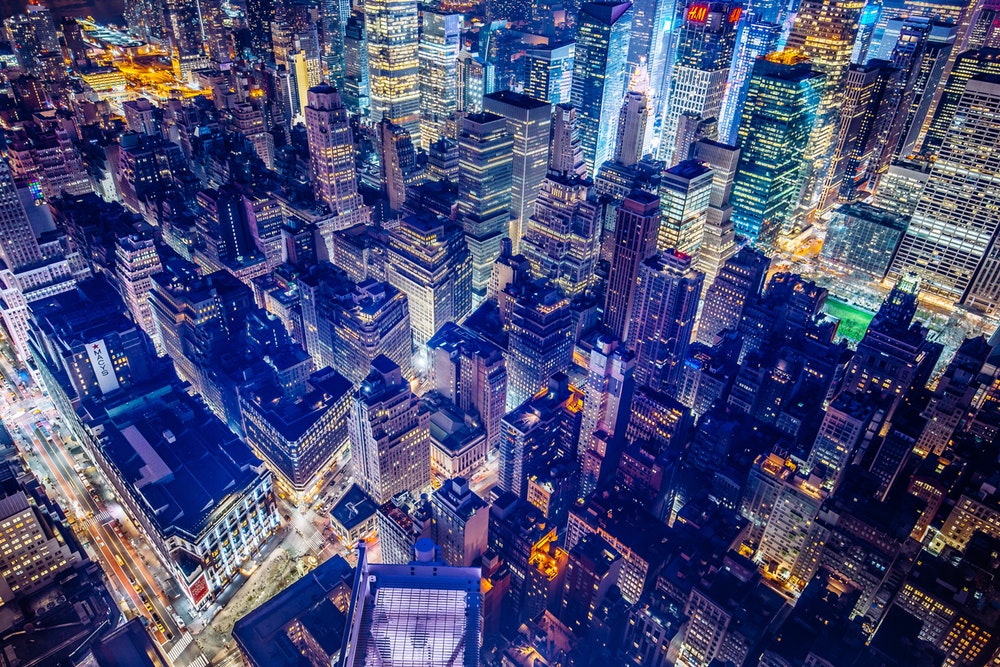 k
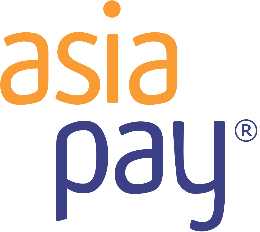 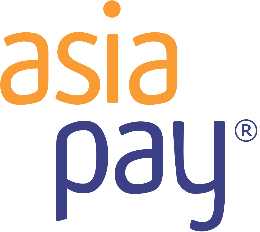 Leading the Way.
Pay with AsiaPay.
SIMPLE  CONVENIENT  SECURE  TRUST
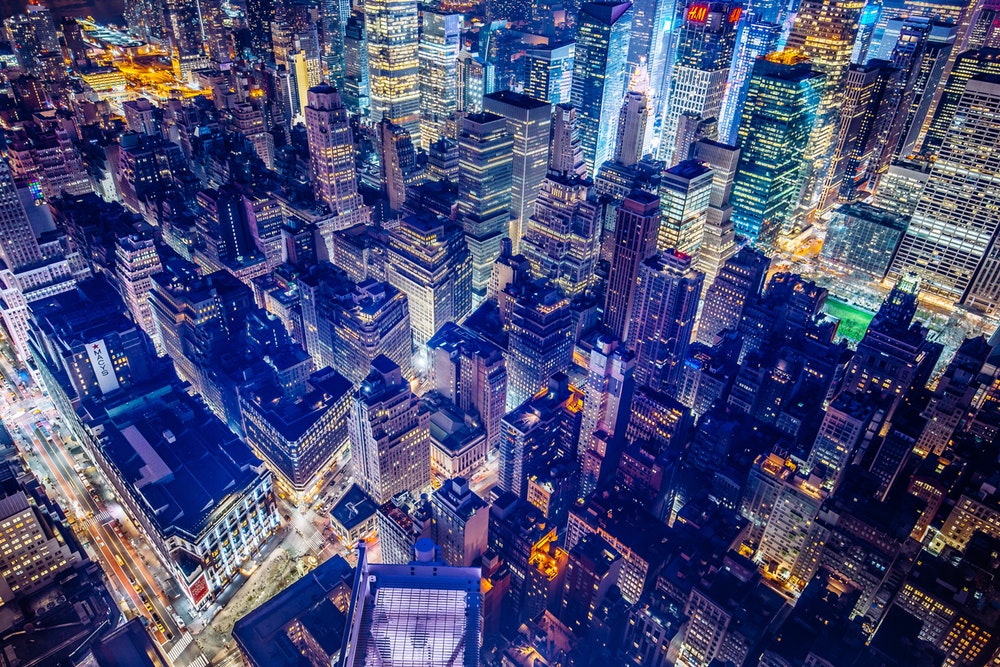